بسم‌الله الرحمن الرحیم
به نام آنکه جان را فکرت آموخت
قیمت‌گذاری ریسک: موضوع عمدۀ دانش مالی
Risk Pricing: The Major Field in Finance
حسین عبده تبریزی
میثم رادپور
دانشکدة اقتصاد دانشگاه ‌ علامة طباطبائی، مقطع دکترا، درس اقتصاد مالی، اسفندماه سال 92، تهران
اول بار ارائه در کلاس مدیریت ریسک دانشگاه تهران، مقطع دکترا
موازنة ریسک و بازده
نسبت ریسک به بازده
مسیر تعیین موازنه
3
لزوم قیمت‌گذاری ریسک
مالی: داستان موازنۀ ریسک و بازده
نسبت ریسک به بازده
بهترین نمایندۀ ریسک
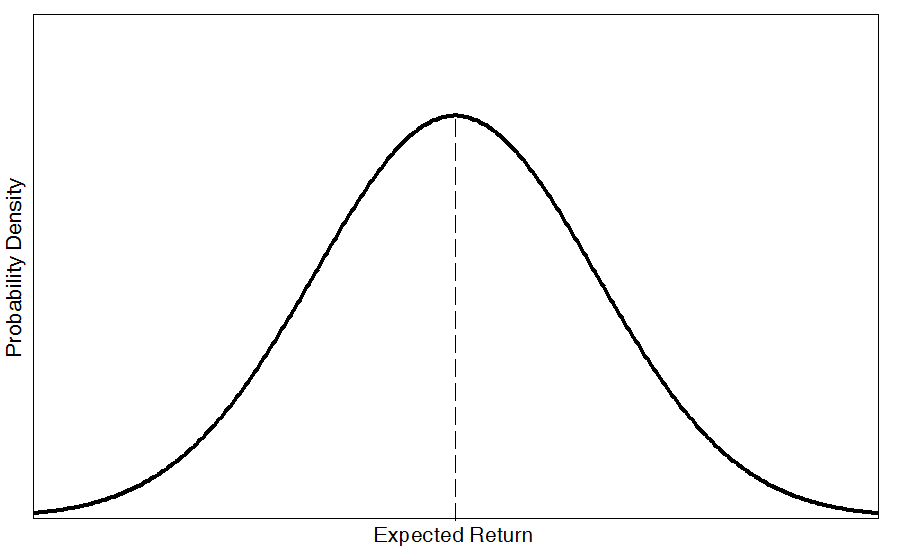 مسیر قیمت‌گذاری ریسک
سنجۀ ریسک
موازنۀ ریسک و بازده
اندازه‌گیری ریسک
سنجۀ ریسک
محاسبۀ صرف ریسک
اندازه‌گیری ریسک
قیمت‌گذاری ریسک
نظریۀ قیمت‌گذاری ریسک  و موازنۀ ریسک و بازده
مهم‌ترین چالش مالی
قیمت‌گذاری ریسک
خط بازار سرمایه
نظریة قیمت‌گذاری دارایی‌های سرمایه‌ای
نظریة ساختار سرمایة مودیلیانی-میلر
11
قیمت‌گذاری ریسک کل: خط بازار سرمایه
=
×
قیمت‌گذاری ریسک بازار: مدل قیمت‌گذاری دارایی‌های سرمایه‌ای
=
×
قیمت‌گذاری ریسک مالی: نظریة مودیلیانی و میلر با فرض عدم وجود مالیات
=
×
قیمت‌گذاری ریسک مالی: نظریة مودیلیانی و میلر با فرض وجود مالیات
=
×
با تشکر